Die Staatenprüfung und der CRPD-Ausschuss
13. Februar 2020 in Innsbruck
Überblick
Das Staatenprüfverfahren nach der UN-Behindertenrechtskonvention 
Die Verwobenheit der UN-BRK mit dem internationalen Menschenrechtsschutzsystem
Institutionelle Verwobenheit
Inhaltliche Verwobenheit
Die UN-BRK im Feld aktueller menschenrechtlicher Herausforderungen
Fazit und Ausblick: Vier gute Gründe das Berichtsverfahren nach der UN-BRK ernst zu nehmen
Mittwoch, 12. Februar 2020
2
1. Das Staatenprüfverfahren
Untertitel
[Speaker Notes: Bereich Wohnen
Bereich Mobilität 
Bereich Bildung
Bereich Arbeit
Gleiche Anerkennung vor dem Recht
Recht auf angemessene Vorkehrungen
Deutsche Entwicklungszusammenarbeit]
Das Staatenprüfverfahren
Bestimmung eines oder mehrerer Berichterstatter
Verabschiedung einer Frageliste („List of issues“)
Eingabe des Staatenberichts
Eingabe von Parallelberichten 
Konstruktiver Dialog zwischen Staat und CRPD-Ausschuss
Abschließende Bemerkungen
Innerstaatliche Umsetzung
Zwischenberichte („Follow-up“)
Mittwoch, 12. Februar 2020
4
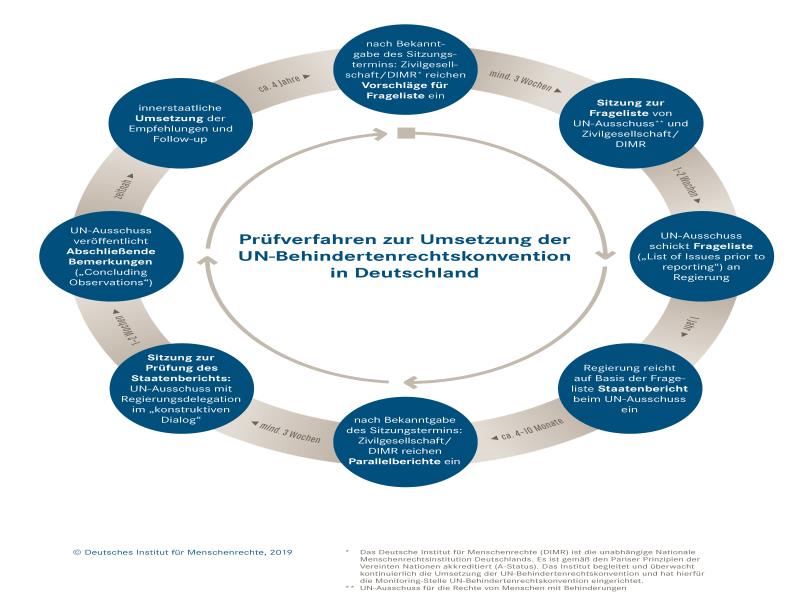 Mittwoch, 12. Februar 2020
5
Wichtige Informationen
Dokumente   
UN-Behindertenrechtskonvention, Art. 35 ff.
Verfahrensordnung des Ausschusses („Rules of procedure“), Rule 39 ff.
Arbeitsmethoden („Working methods“), I Rz. 1 ff.
Kontaktdaten zum Sekretariat:
E-mail: crpd@ohchr.org 
Weiterführende Hinweise:
-https://www.ohchr.org/
-https://www.institut-fuer-menschenrechte.de/monitoring-stelle-un-brk/
2. Die Verwobenheit des CRPD mit dem internationalen Menschenrechtsschutzsystem
Untertitel
[Speaker Notes: Bereich Wohnen
Bereich Mobilität 
Bereich Bildung
Bereich Arbeit
Gleiche Anerkennung vor dem Recht
Recht auf angemessene Vorkehrungen
Deutsche Entwicklungszusammenarbeit]
Institutionelle Verwobenheit
Beispiele
-Kernberichte („Core reports“)
-Verhaltensregeln der Mitglieder („Guidelines“)
-Jährliche Treffen der Vorsitzenden („Chair person’s meeting“)
-Ausschussübergreifende Stellungnahmen („Joint statements“)
Mittwoch, 12. Februar 2020
8
Inhaltliche Verwobenheit
Rechte von Menschen mit Behinderungen sind Menschenrechte
Beispiel Inklusion als allgemeines menschenrechtliches Prinzip
Beispiel Recht auf einen angemessenen Lebensstandard
Wechselbezüglichkeit Abschließender Bemerkungen verschiedener Ausschüsse
Trend zur Harmonisierung
Mittwoch, 12. Februar 2020
9
3. Die Implementierung der Rechte von Menschen mit Behinderungen im weiten Feld aktueller menschenrechtlicher Herausforderungen
Untertitel
[Speaker Notes: Bereich Wohnen
Bereich Mobilität 
Bereich Bildung
Bereich Arbeit
Gleiche Anerkennung vor dem Recht
Recht auf angemessene Vorkehrungen
Deutsche Entwicklungszusammenarbeit]
Hohe Arbeitsbelastung des Treaty Body Systems
Maßnahmen zur Steigerung der Effizienz und Wirksamkeit der Fachausschüsse
Mittwoch, 12. Februar 2020
11
Angriff auf den Multilateralismus, insbesondere auf die Menschenrechte auf UN-Ebene
Beispiel Pakt für Migration
Sparmaßnahmen innerhalb des Systems der Vereinten Nationen treffen auch die Verfahren und Institutionen des internationalen Menschenrechtsschutzes
Mittwoch, 12. Februar 2020
12
Fragwürdige Trend hin zu „kollektiven Rechten“?
Beispiel das Recht auf Frieden
Mittwoch, 12. Februar 2020
13
Agenda 2030 – Chance oder Hemmschuh?
Ist die Agenda ein Menschenrechtsinstrument?
In welchem Verhältnis stehen die UN-BRK und die Agenda?
Mittwoch, 12. Februar 2020
14
Globale Erwärmung
Klimawandel trifft die Schwächsten und Ärmsten am meisten
Warum wirft der Klimawandel überhaupt menschenrechtliche Fragen auf? Gibt es aus den Menschenrechten abgeleitete Pflichten, die globale Erwärmung zu verhindern?
Mittwoch, 12. Februar 2020
15
4. Fazit und Ausblick: Vier Gründe, die anstehenden Staatenprüfverfahren ernst und wichtig zu nehmen
Untertitel
[Speaker Notes: Bereich Wohnen
Bereich Mobilität 
Bereich Bildung
Bereich Arbeit
Gleiche Anerkennung vor dem Recht
Recht auf angemessene Vorkehrungen
Deutsche Entwicklungszusammenarbeit]
Weltweit positive Veränderungen
Umsetzung der UN-BRK ist aktiver Menschenrechtsschutz
Beitrag zur Stabilisierung des internationalen Menschenrechtsschutzsystems
Die Staatenprüfung verspricht auch in der 2. Prüfrunde für nationale Implementierung der Rechte von Menschen mit Behinderungen wichtige Impulse
Mittwoch, 12. Februar 2020
17
Vielen Dank
Monitoring-Stelle UN-Behindertenrechtskonvention
Dr. Valentin Aichele
Leiter
Telefon: 030 259 359-450
un-brk@institut-fuer-menschenrechte.de
www.institut-fuer-menschenrechte.de
Twitter: @DIMR_Berlin